Vorstellung der Studienordnungen
ZFB Germanistik Gym/Ges und BK, Bachelor HRSGe Deutsch
(nach LABG 2009, gültig ab 2020/21)
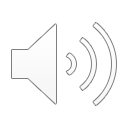 Auf dem Weg zum Lehramt
2
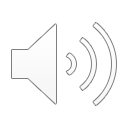 Studienordnungen ZFB / BA HRSGe „Deutsch“
Auf dem Weg zum Lehramt – oder auch nicht!
3
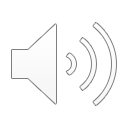 Studienordnungen ZFB / BA HRSGe „Deutsch“
Gesamtes Bachelorstudium
Insgesamt 180 LP
Insgesamt 180 LP
4
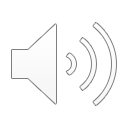 Studienordnungen ZFB / BA HRSGe „Deutsch“
Bildungswissenschaften (20 LP) Gym/Ges
5
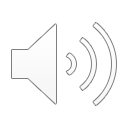 Studienordnungen ZFB / BA HRSGe „Deutsch“
Bildungswissenschaften (20 LP) BK
6
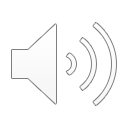 Studienordnungen ZFB / BA HRSGe „Deutsch“
Bildungswissenschaften (42 LP) HRSGe
7
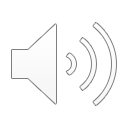 Studienordnungen ZFB / BA HRSGe „Deutsch“
Bildungswissenschaften (42 LP) HRSGe
8
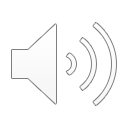 Studienordnungen ZFB / BA HRSGe „Deutsch“
Allgemeine Studien (20 LP)
ggf. Pflichtbelegung 2. Fach
bis zu 5 LP
Rest:
frei wählbar
mind. 2 von 5 Kompetenzbereiche
Kompetenzbereiche:
(Fremd-)Sprachenkompetenz
Wissenschaftstheoretische Kompetenz 
Rhetorik und Vermittlungskompetenz
Berufsvorbereitung und Praxiskompetenz 
(Inter-)Kulturelle und Kreative Kompetenz
9
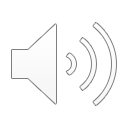 Studienordnungen ZFB / BA HRSGe „Deutsch“
Lehrformen am Germanistischen Institut im Rahmen des B.A.
Vorlesung
(Block-)Seminar
Tutorium/Propädeutikum
Übung
10
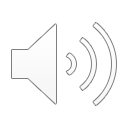 Studienordnungen ZFB / BA HRSGe „Deutsch“
2./1. Semester
GRUNDLAGENMODULLITERATUR
1./2. Semester
GRUNDLAGENMODUL
SPRACHE
1. o. 2. Sem.
Selbst-
studium
3. Semester
AUFBAUMODUL
LITERATUR
3. Semester
AUFBAUMODUL
SPRACHE
4./5. Semester
VERTIEFUNGSMODUL
SPRACHE
5./4. Semester
VERTIEFUNGSMODUL
LITERATUR
4.–5. Sem.
Lektüretest
5./6. Sem.
ggf. 
Bachelor-
arbeit
6. Semester
VERTIEFUNGSMODUL
Didaktik 
ODER 
Medien-Sprache-Kultur
ZFB Germanistik(nach LABG 2009)
11
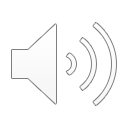 Studienordnungen ZFB / BA HRSGe „Deutsch“
[Speaker Notes: Modul: Teilgebiet/Themeneinheit
Bachelorarbeit in einem der beiden Fächer, im Master gehen auch Bildungswissenschaften.]
1./2. Semester
GRUNDLAGENMODUL
SPRACHE
2./1. Semester
GRUNDLAGENMODULLITERATUR
3. Semester
AUFBAUMODUL
LITERATUR
3. Semester
AUFBAUMODUL
SPRACHE
4. Semester
GRUNDMODUL FACHDIDAKTIK
BA HRSGe Deutsch (nach LABG 2009)
5./6. Semester
VERTIEFUNGSMODUL
LITERATURWISSENSCHAFT UND 
-DIDAKTIK
5./6. Sem.
ggf. 
Bachelor-
arbeit
6./5. Semester
VERTIEFUNGSMODUL
SPRACHWISSENSCHAFT UND
-DIDAKTIK
12
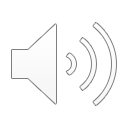 Studienordnungen ZFB / BA HRSGe „Deutsch“
[Speaker Notes: Modul: Teilgebiet/Themeneinheit
Bachelorarbeit in einem der beiden Fächer, im Master gehen auch Bildungswissenschaften.]
Grundlagenmodule
Grundlagenmodul Sprache:  inklusive 515 645
Grundlagenmodul Literatur: ab 515 645
13
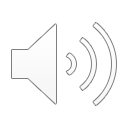 Studienordnungen ZFB / BA HRSGe „Deutsch“
... weitere wichtige Infos:
Überschneidungen mit dem Zweitfach: im Ersti-Hilfe-Büro melden
Kursbekanntgabe bei SESAM: 29.10. um 14 Uhr
Nachmeldebüro: Donnerstag, 29.10. von 14-17 Uhr
		        Freitag als Überhang 
		        Über SESAM und Reaktion dann per E-Mail
14
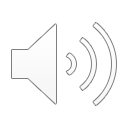 Studienordnungen ZFB / BA HRSGe „Deutsch“
Grundlagenmodul Sprache (10 LP, 10%)
15
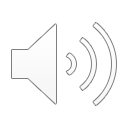 Studienordnungen ZFB / BA HRSGe „Deutsch“
Grundlagenmodul Literatur (10 LP, 10%)
schriftliche Leistung: 
kommentierte Bibliographie, textanalytische Aufgaben, Klausur, …
16
16
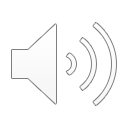 Studienordnungen ZFB / BA HRSGe „Deutsch“
Grundlagenmodul Selbststudium (5 LP)
wird in EINEM Grundlagenmodul gewählt (egal, ob 1. oder 2. Semester).
WICHTIG: Beide Teile des Selbststudium müssen im GLEICHEN Modul bei QIS-POS verbucht werden, können aber in unterschiedlichen Semestern absolviert werden.
*Zusätzliche Texte/Werke, die eigenständig erarbeitet werden.
Der Schwerpunkt im GM kann nicht mehr gewechselt werden, 
sobald er einmal angemeldet wurde.
17
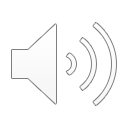 Studienordnungen ZFB / BA HRSGe „Deutsch“
[Speaker Notes: Schwerpunkt 5 LP]
Grundlagenmodul Selbststudium (5 LP)
GILT NICHT FÜR BA HRSGe „DEUTSCH“
wird in EINEM Grundlagenmodul gewählt (egal, ob 1. oder 2. Semester).
WICHTIG: Beide Teile des Selbststudium müssen im GLEICHEN Modul bei QIS-POS verbucht werden, können aber in unterschiedlichen Semestern absolviert werden.
*Zusätzliche Texte/Werke, die eigenständig erarbeitet werden.
Der Schwerpunkt im GM kann nicht mehr gewechselt werden, 
sobald er einmal angemeldet wurde.
18
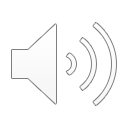 Studienordnungen ZFB / BA HRSGe „Deutsch“
[Speaker Notes: Schwerpunkt 5 LP]
... weitere wichtige Infos:
ANWESENHEITSPFLICHT (In BoK): Ihr dürft hier nur 3 mal fehlen!
PRÜFUNGSLEISTUNGEN (relevant für Notenberechnung) können nur 2x wiederholt werden (= 3 Versuche);dann folgt die Exmatrikulation
STUDIENLEISTUNGEN können unbeschränkt wiederholt werden. Dafür muss die Lehrveranstaltung i. d. R. erneut belegt werden (Achtung: Plätze sind begehrt!)
Anmeldung von langer Klausur oder BOK legt das Modul fest, in dem die Selbstlernphase absolviert werden muss!
19
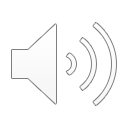 Studienordnungen ZFB / BA HRSGe „Deutsch“
FRAGERUNDE
20
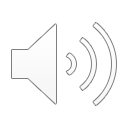 Studienordnungen ZFB / BA HRSGe „Deutsch“
Vielen Dank für eure Aufmerksamkeit

21
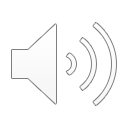 Studienordnungen ZFB / BA HRSGe „Deutsch“